Planning Geomagnetic Disturbance Task Force (PGDTF) Update to ROS
June 03, 2021

Chu Liang
2021 PGDTF Chair
1
PGDTF Meeting – May 18,2021
PGDTF meeting was held on May 18, 2021.
Working Group to Develop GIC Model
Feedbacks gathered from SSWG and DWG were presented to the Task Force.
Ask ROS to help make decision.
Will be presented during July ROS meeting.
Supplemental GMDVA Updates
Preliminary results show no voltage violations and no potential cascading for BES.
ERCOT Request Updates
Request for GMD measurement equipment information submittal due by June.
Request for GMD measurement data.
2
06/03/2021 ROS Meeting
Questions
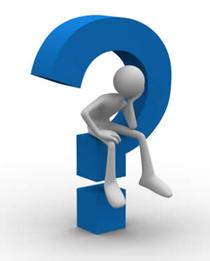 04/01/2021 ROS Meeting
3